INTRODUCTION À LA SYNTAXE 
DU FRANÇAIS
Sarah Nora Pinto
Università di Napoli “L’Orientale"
a.a 2022/2023
Programme de l’oral
Joëlle Gardes Tamine La Grammaire- Tome 2 – Syntaxe, Armand Colin
Maîtriser la grammaire française, ed. Bescherelle
Dossier de textes d’approfondissement (aula virtuale)
( grammaire de référence)
Lectorat
Thèmes lexico-culturels : Le temps; Les médias ; L’amour et la vie affective ; Les valeurs de la République française.
Pour l’oral avec les lecteurs : discussion argumentée 
Préparation du test de compétences linguistiques en ligne
Le test de compétences écrites en ligne
Team + Moodle
Une compréhension orale (15 min)
Un résumé d’un texte argumentatif (45 min)
Traduction du français vers l’italien (30 min)
Programme général
Notions de base de la syntaxe : phrase, syntagme, catégories syntaxiques, fonctions syntaxiques
Les syntagmes nominaux, verbaux, prépositionnels
La phrase complexe
Ordre des mots et expression
Syntaxe et registres de langue (écrit/oral; standard/familier)
Syntaxe et traduction
QU’EST-CE QUE LA SYNTAXE?
Vient du grec : Sun (avec) et taxis (ordre, arrangement, disposition, agencement)
Organisation des mots et des groupes de mots (syntaxe du parlant)
Étude de cette organisation (syntaxe du descripteur)
La syntaxe est une branche de la linguistique
Le langage/les langues
Langue/parole.     ///    compétence/performance
Approche normative  vs.   Approche descriptive
La syntaxe et les autres domaines de la linguistique
De l’unité significatives la plus restreinte 
(phonème)

 





à la plus large
(discours)
La phonologie
La morphologie
La lexicologie
La sémantique
La syntaxe
La linguistique textuelle 
La pragmatique
L’analyse du discours
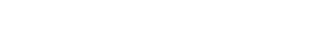 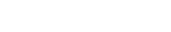 Objet de la syntaxe
Description des règles d’agencement des mots propres à une langue pour former une phrase dans une langue donnée
Description et analyse des structures syntaxiques : établir un ensemble de règles:
Relations 
Contraintes
Unité d’analyse : la phrase
Syntaxe et apprentissage du français
Connaître et savoir analyser les structures syntaxiques du français : compréhension, production, traduction; reconnaître et analyser ses erreurs
Compétences métalinguistiques : catégories conceptuelles pour l’enseignement et/ou la recherche
(Applications informatiques : TAL)
“Le domaine de la syntaxe, traditionnellement, est celui des relations qui s’établissent entre les unités du lexique, rangées dans diverses catégories (nom, déterminant, adjectif…) combinées dans des groupes de mots. L’unité fondamentale de la syntaxe est la phrase où sont définies les diverses fonctions de ces groupes »
Introduction à la linguistique française
Les substantifs : N
Les déterminants : D
Les adjectifs : Adj
Les verbes : V
Les adverbes : Adv
Les pronoms : Pro
Les prépositions : Prep 
Les conjonctions : Conj
Les catégories syntaxiques
Bref rappel
DÉFINITION des Fonctions syntaxiques
Liens entre les unités significatives de la phrase : fonctions syntaxiques
Fonctions essentielles : sujet, complément du verbe (COD, COI, attribut…)
Fonctions secondaires : complément du nom, de l’adjectif, du pronom; complément circonstanciel/complément de phrase
Fontions “infrasyntagmatiques” : à l’intérieur des syntagmes
Dans le SN : Le frère de Marie (complément du nom)
Dans le SV : (Je) mange des fraises (COD)
Fonctions “suprasyntagmatiques”: entre les syntagmes, dans la formation de la phrase
Fonction sujet
Les compléments de phrase CP(circonstanciels)
LA PHRASE
Unité maximale de l’analyse syntaxique
Critères?
Le critère graphique
à l’oral?
“À 16 ans  elle explorait les moindres recoins de la gare de Lyon. En particulier les quais de départ des grandes lignes.”
Titres de journaux
Le critère sémantique
Unité de sens, mais: 
Pierre dort pendant que Pierre joue.
Qu’est-ce que tu lis? Un roman policier.
Incroyable!
Prédication
Les coureurs arrivent // L’arrivée des coureurs
Le critère morpho-syntaxique
Phrase minimale : SN + SV
Je ris.
Johana écrit un roman.
L’abeille produit du miel.
Le petit chat de ma grand-mère aime le poisson avec des carottes bien cuites.
Un sujet ( ce dont on parle) et un prédicat (ce qu’on en dit)
La phrase : suite d’unités significatives organisées selon un critère formel
Acceptabilité
= Grammaticalité et interpretabilité
“D’incolores idées vertes dorment furieusement.”
* Je chocolat manger beaucoup
Degrés:
L’homme dont je te parle est mon oncle.
? L’homme que je te parle est mon oncle.
* L’homme je parle dont  mon est oncle
Conventions graphiques:
Une phrase agrammaticale/inacceptable est précédées d'une astérisque: *
Une phrase étrange mais peut-être acceptable par certains locuteurs est précédée d'un point d’interrogation: ?
Quelles sont les phrases acceptables?
Moi vouloir toi
Le chat noir est noir, le chat blanc est blanc.
Pour Hélène se conjurent les sèves ornementales dans les ombres vierges et les clartés impossibles dans le silence astral (Rimbaud)
À quelle propriété géométrique de sa courbe représentative correspond le fait que la fonction inverse est égale à sa fonction réciproque?
L’équipe de France de volley-ball s’est qualifiée hier, pour la première fois de son histoire, pour les jeux olympiques.
Phrase vs énoncé
Énoncé : produit d’une énonciation, évènement unique «fragment de vécu»: «ancrage pragmatique»
Phrase: construction abstraite qui répond à des critères spécifiques (SN + SV) et possède des propriétés syntaxiques
Propriétés syntaxique de la phrase
L’abeille produit du miel.
Elle peut être précédée de “est-ce que”
Est-ce que l’abeille produit du miel?
Elle peut être mise à la forme négative
L’abeille ne produit pas de miel.
Elle peut faire l’objet d’une subordination
Je sais que l’abeille produit du miel.
“Bizarre, cette idée”
Test: 
*est-ce que bizarre cette idée?
*Bizare ne cette idée pas.
*Je pense que bizarre cette idée.
“Bizarre, cette idée!” n’est pas une phrase syntaxique mais un énoncé
La phrase minimale en français:
P -> SN, SV
En italien, le SN sujet peut être exprimé au degré “zéro” : Ha mangiato/ *a mangé
La phrase canonique en français:
P -> SN, SV, SP
À bout de souffle
LE SYNTAGMEouGROUPE DE MOTS
CONSTITUANTS DE LA PHRASE
Unités significatives de la phrase : syntagme ou groupe; unités intermédiaires
Un groupe de mots syntaxiquement liés entre eux, unis autour d’une “tête”
Un syntagme est constitué de :
une tête     :   Un arbre (syntagme nominal)
 des expansions : Un arbre très vieux
Les différents types de syntagmes
Le syntagme nominal (SN)
Tête : nom
Spécifieur : déterminants
Expansions : adj, SP, Phrases subordonnées
Le petit garçon; le petit garçon de Sophie, Le petit garçon qui est à côté de moi
Le syntagme verbal (SV)
Tête : verbe conjugué
Expansions : SN, SP, SA, Phrases subordonnées
(Pierre) dort; (Pierre) mange des gateaux; (Pierre)  profite de ses vacances; Pierre est amoureux, Pierre pense qu’il est amoureux
Le syntagme prépositionnel (SP)
Tête : Préposition + SN
Malgré (Prep) cette décision (SN); à l’université; de l’espagnol…
Le syntagme adjectival (SA)
Tête : adjectif
Expansions : adverbes, SP, subordonnées
Fier, très fier, très fier de sa réussite, très fier que son fils ait réussi….
Prévert
Deux autres groupes particuliers
Ces deux groupes ont pour tête un verbe à un mode non personnel
Le groupe infinitif (fonction nominale)
Tête: verbe à l’infinitif + expansions du verbe
J’aime [manger des glaces]
Le groupe participial (fonction adjectivale)
Tête : participe + expansions du verbe
Les élèves [ayant perdu leur carte d’étudiant] iront au secrétariat.
Phrase simple/phrase complexe
Phrase simple : SN + SV
Phrase complexe : P1, P2   > coordination et subordination
P > P1 coord P2 >  P > (SN, SV) coord (SN, SV):
J’ai allumé la radio et j’ai appris la nouvelle.
P1 (P2) > SN, SV;
P1 > Je (SN) ai appris que Juliette Gréco est morte (SV). 
SV > ai appris (V) que Juliette Gréco est morte (P2).
À bout de souffle
Rappels
Définition de la syntaxe
Outils et concepts
La phrase: définition, propriétés syntaxiques
L’acceptabilité
Le syntagme
Les fonctions syntaxiques
Les catégories syntaxiques
Retour sur la phrase
La phrase de base
Modalité phrastique: Déclarative 
Polarité : Positive
Voix : active
Neutre (absence de mise en relief)
LES MANIPULATIONS SYNTAXIQUES
Pour vérifier une hypothèse: définir la catégorie syntaxique d’un mot, la fonction d’un syntagme, l’importance de la position d’un groupe;
Une manipulation peut porter sur un mot ou sur un syntagme
Quatre manipulations de base:
La substitution (commutation)
L’effacement
Le déplacement
L’insertion
4 résultats
Une phrase moins riche de sens +/- équivalent:
Mes amis sont partis à midi.
Une phrase moins riche mais de sens différent:
Marie monte la bibliothèque.
Phrase grammaticale mais absurde:
L’oiseau mange un ver de terre.
Le verre de terre mange l’oiseau.
Phrase agrammaticale:
Les étudiants écoutent le professeur.
1)La substitution
Pour identifier les syntagmes (segmentation)
Mon fils		lit une bande dessinée.
Thomas		lit une bande dessinée.
Mon fils		dessine.
Identifier les classes d’équivalences
Le                     					noir
Mon     			chat         qui miaule
Ce                    					de Thailande
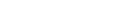 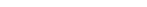 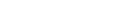 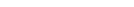 La pronominalisation
Type de substitution
Forme particulière de substitution
Identifier la fonction
Je connais la musique. > Je la connais. : COD
Je sais que la musique adoucit les moeurs. > Je le sais.
Je pense à mes examens. > J’y pense : COI
Les chats de mes voisins miaulent. > Ils miaulent (sujet)
2) L’effacement
(ou substitution par ø)
Identifier les éléments essentiels
Romain nous attend. > *nous attend.
Vous habitez à Paris. > *Vous habitez.
J’ai acheté une villa à Paris > J’ai acheté une villa.

Jean tient à son travail pour de multiples raisons
Jean tient à son travail.
*Jean tient pour de multiples raisons.
*Jean tient.
3) Le déplacement
Établir les propriétés syntaxiques d'un syntagme dans la phrase:
Toute la journée ils ont marché dans la forêt
Ils ont marché toute la journée dans la forêt.
Ils ont marché dans la forêt toute la journée.
*Ils ont toute la journée marché dans la forêt.

Mes voisins parlent à la concierge. 
* À la concierge mes voisins parlent.
Établir des propriétés syntaxiques dans un syntagme:
Le vélo de mon petit-fils
*vélo le de petit-fils mon

J’ai vu un magnifique film/ J’ai vu un film magnifique
Un grand homme/ Un homme grand
4) L’insertion
Étude des combinaisons possibles: 
Le voisin fait trop de bruit
L’autre voisin/ Le même voisin/*Le mon voisin
Degré de cohésion d’un syntagme
Il tient à son travail.
Il tient vraiment à son travail.
* Il tient à vraiment son travail.
* Il tient à son vraiment travail.
L’enfant joue
L’enfant, calmement, joue.
*Il, calmement, joue.
L’analyse en constituants immédiats
Syntaxe: étude de l’organisation des mots et des groupes de mots (syntagmes) dans la phrase
Chaîne parlée : ordre linéaire > ordre apparent
Analyse syntaxique : met en évidence l’organisation profonde > hiérarchie
Combinaison d’éléments en unités supérieures > analyse distributionnelle
L’ACI
Décomposition de la phrase (P) en constituants directs, “immédiatement inférieurs”, “majeurs” puis chaque composant majeur est à son tour décomposer en CI etc
Fait apparaître les dépendances syntaxiques entre constituants > l’organisation hiérarchique de la phrase
Représentation graphique
Représentation arborescente : P > SN, SV




Constituants immédiats de P : SN, SV, SP
P
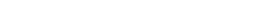 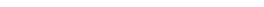 SN
SV
Les enfants regardent la télévision dans le salon.
Les enfants regardent la télévision dans le salon.
P
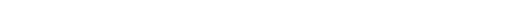 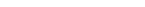 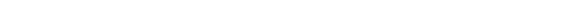 SN
SV
SP
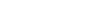 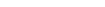 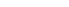 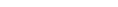 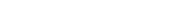 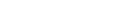 D
N
V
SN
Prep
SN
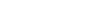 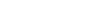 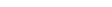 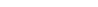 D
N
D
N
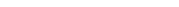 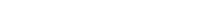 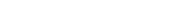 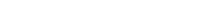 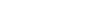 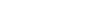 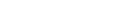 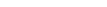 la
salon
enfants
Les
dans
regardent
le
télévision
EXERCICES
Analyse de 3 poèmes de J. Prévert
La belle saison
Identifiez les syntagmes et les catégories
À jeun perdue glacée
Toute seule sans un sou
Une fille de seize ans
Immobile debout
Place de la Concorde
À midi le Quinze août
À jeun : SP - perdue : SA - glacée: SA 
Toute seule : SA - Sans un sou : SP
Une fille de seize ans : SN
Immobile : SA - Debout: adv
Place de la Concorde : SN
À midi : SP - le Quinze août : SN
Déjeuner du matin
Relevez les vers composés d’une phrase syntaxique
Il a mis le café
Dans la tasse
Il a mis le lait 
Dans la tasse de café
Il a mis le sucre
Dans le café au lait
Avec la petite cuiller
Il a tourné
Il a bu le café au lait
Et Il a reposé la tasse
Sans me parler
Il a allumé 
Une cigarette
Il a fait des ronds
Avec la fumée
Il a mis les cendres
Dans le cendrier
Sans me parler
Sans me regarder
Il s’est levé
Il a mis
Son chapeau sur sa tête
Il a mis
Son manteau de pluie
Parce qu’ il pleuvait
Et il est parti
Sous la pluie
Sans une parole
Sans me regarder
Et moi j’ai pris
Ma tête dans ma main
Et j’ai pleuré.
Est-ce que ces phrases sont acceptables?
Comparez : 
Il a bu le café au lait
Il a allumé// Il a allumé une cigarette
Il a mis// Il a mis son manteau de pluie
Il a mis le café // Il a mis le café dans la tasse
Il a mis les cendres // Il a mis les cendres dans le cendrier
Représenter graphiquement
J’ai pleuré.
Il a allumé une cigarette.
Il a bu le café au lait.
Il est parti sous la pluie.
Il a mis le café dans la tasse.
J’ai pleuré
P
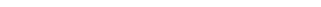 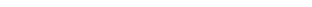 SN
SV
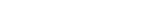 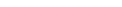 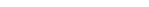 Pro
Aux
v
J’
ai
Pleuré
Il a allumé une cigarette
P
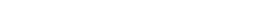 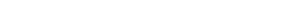 SV
SN
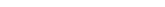 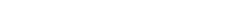 V
SN
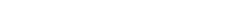 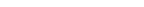 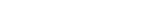 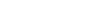 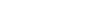 Pro
Aux
v
D
N
cigarette
allumé
une
Il
A
Il a bu le café au lait
P
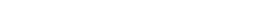 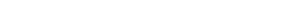 SV
SN
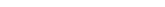 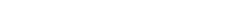 V
SN
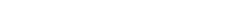 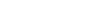 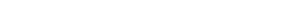 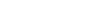 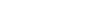 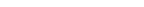 Pro
Aux
v.p.p
D
N
SP
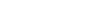 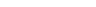 Prep
SN
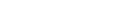 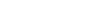 D
N
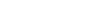 à
lait
le
Il est parti sous la pluie
P
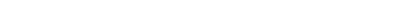 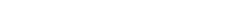 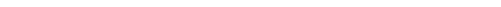 SN
SV
SP
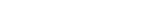 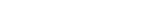 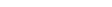 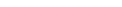 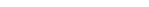 Prep
SN
Pro
Aux
v
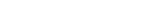 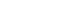 D
N
Il a mis le café dans la tasse.
P
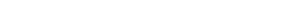 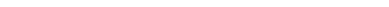 SV
SN
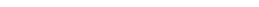 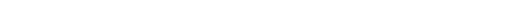 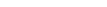 SP
V
SN
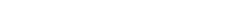 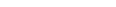 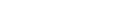 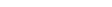 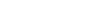 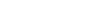 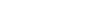 Pro
Aux
v
N
SN
D
Prep
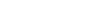 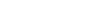 D
N